bµi cò
oanh               oach  
    
doanh tr¹i    thu ho¹ch
khoanh tay    kÕ ho¹ch

míi toanh     lo¹ch xo¹ch
oat
ho¹t
oat
ho¹t h×nh
o¨t
o¨t
cho¾t
lo¾t cho¾t
o¨t
oat
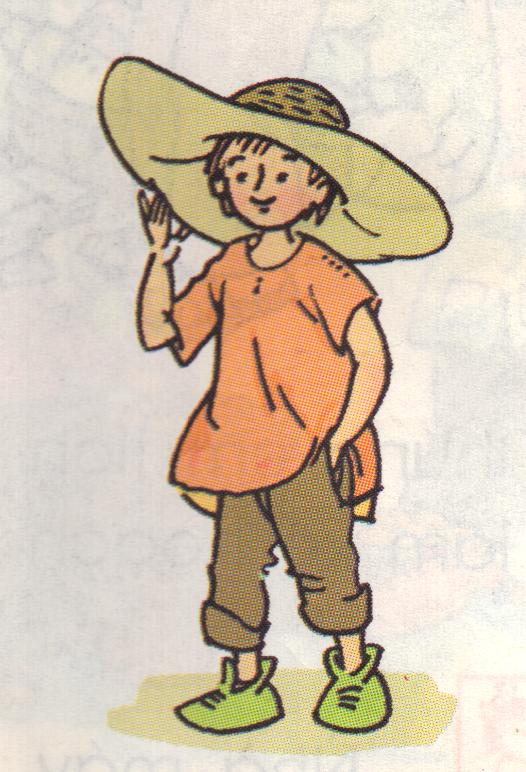 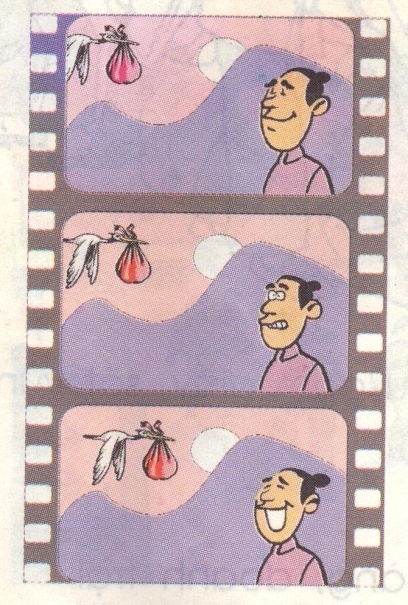 cho¾t
ho¹t
ho¹t h×nh
lo¾t cho¾t
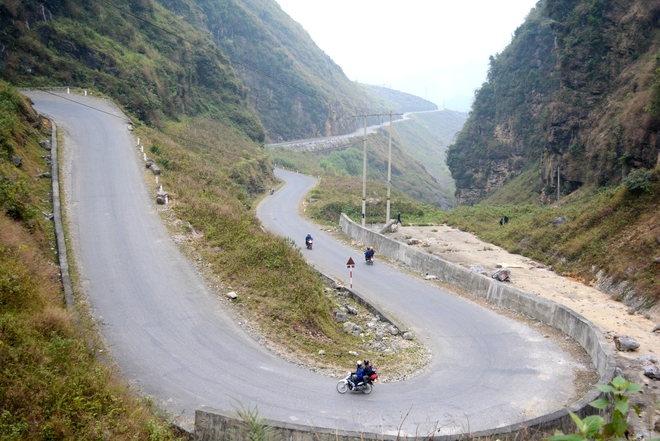 l­ưu lo¸t
oat
chç ngoÆt
o¨t
®o¹t gi¶i
oat
nhän ho¾t
o¨t
oat
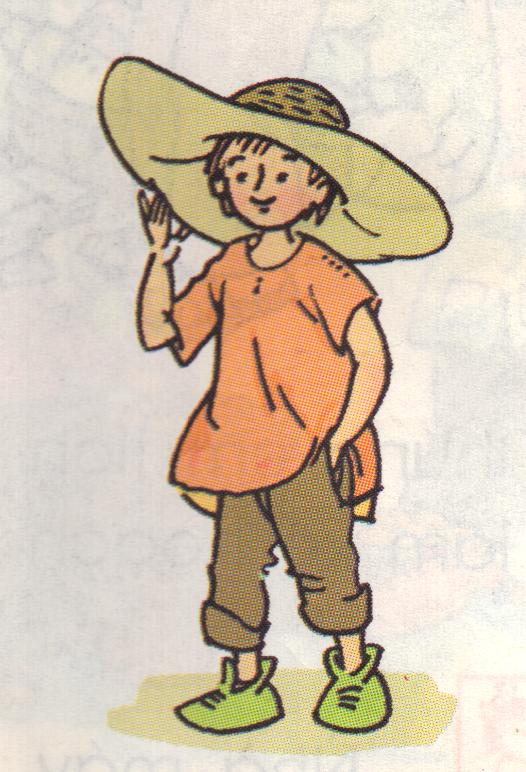 o¨t
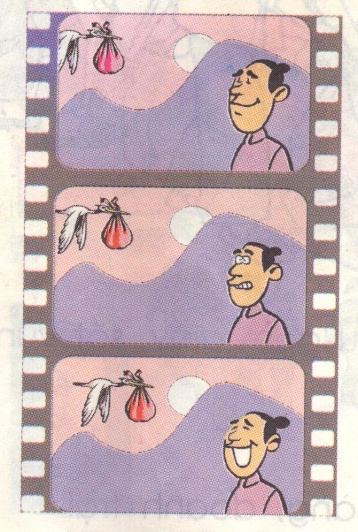 ho¹t
cho¾t
lo¾t cho¾t
ho¹t h×nh
l­ưu lo¸t         chç ngoÆt
®o¹t gi¶i       nhän ho¾t
Tho¾t mét c¸i, Sãc B«ng ®· leo lªn ngän c©y. §ã lµ chó bÐ ho¹t b¸t nhÊt cña c¸nh rõng.
Tho¾t mét c¸i, Sãc B«ng ®· leo lªn ngän c©y. §ã lµ chó bÐ ho¹t b¸t nhÊt cña c¸nh rõng.
o¨t
oat
oat
Phim ho¹t h×nh
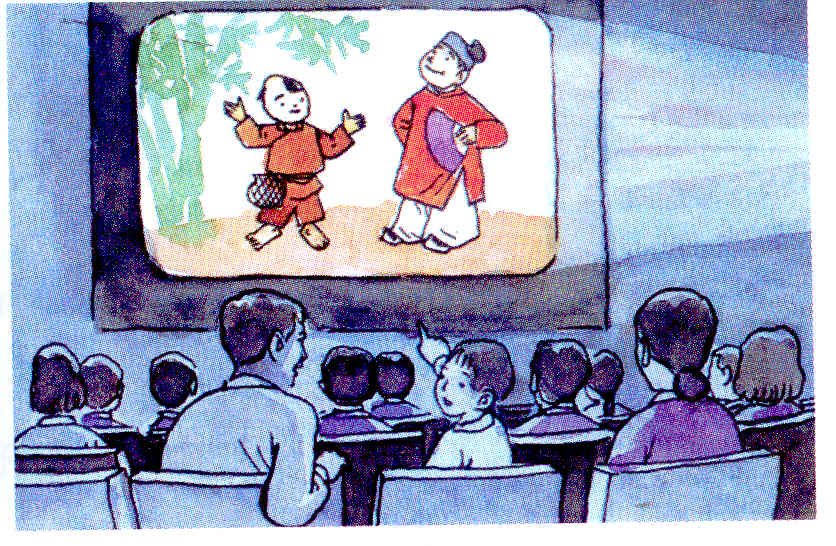 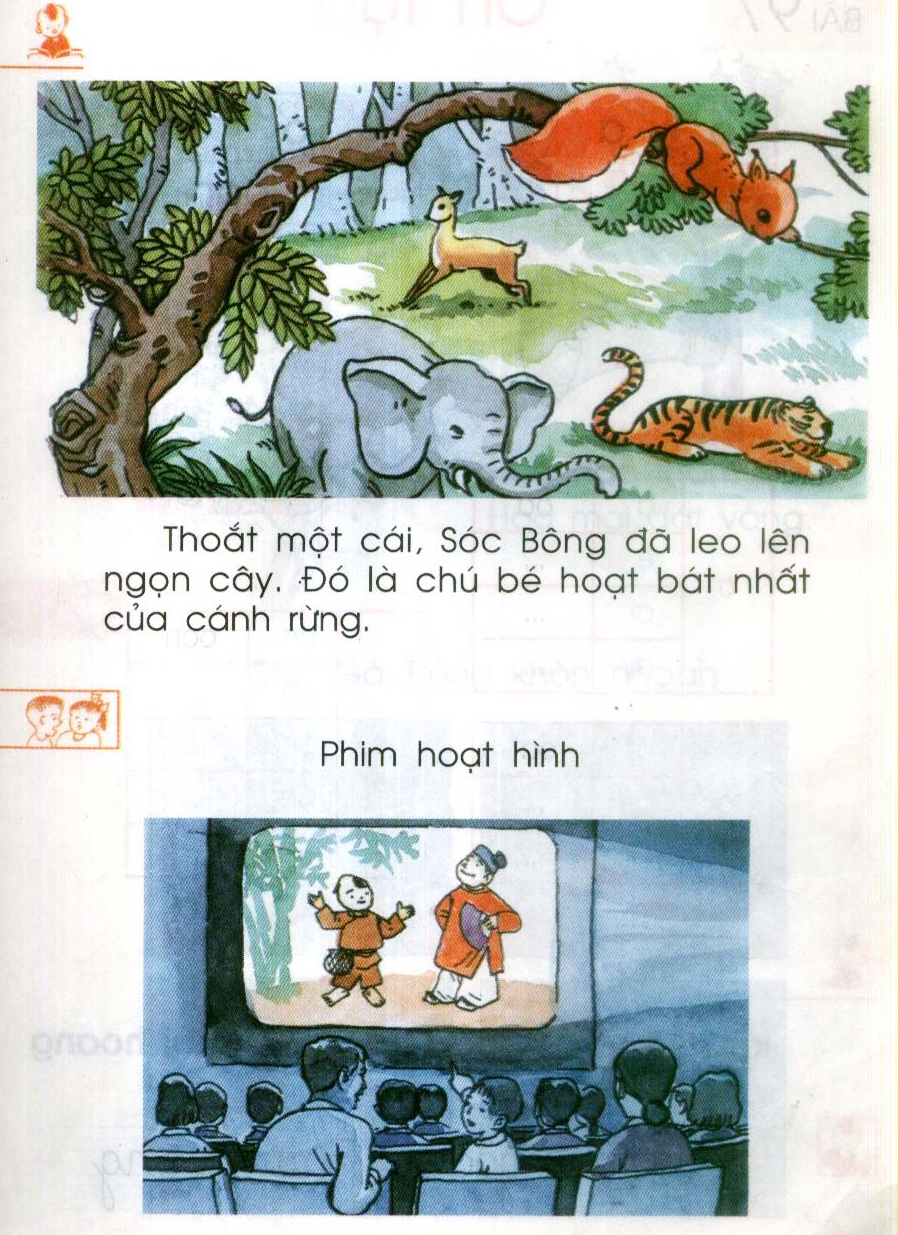